Albanië
Kerngegevens
2,8 (maar eigenlijk 2,5?) miljoen inwoners,  1-8 miljoen in diaspora
Inkomen per hoofd PPP: 11.000 euro
Vergelijk Nederland: 45.000 euro
Bevolkingsgroei: -1%
Economische groei: 2,3%
50% werkzaam in landbouw, goed voor 20% BNP
Toerisme 10% BNP, overmakingen diaspora 10%
Godsdiensten: 60% moslims, 25% niets, 10% katholiek, 7% orthodox
Westelijke Balkan
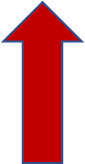 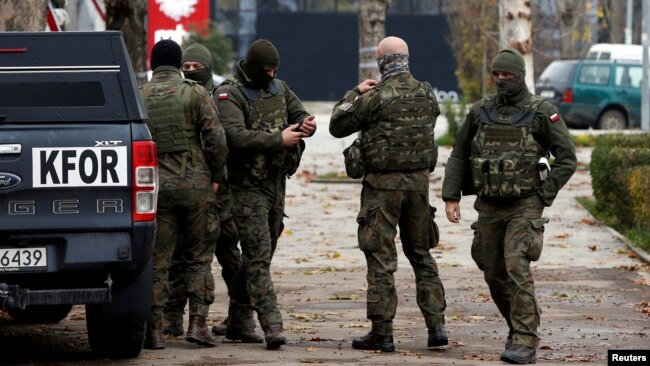 Instabiele regio
KFOR in Kosovo
EUFOR in Bosnie


Beide vredesmachten versterkt
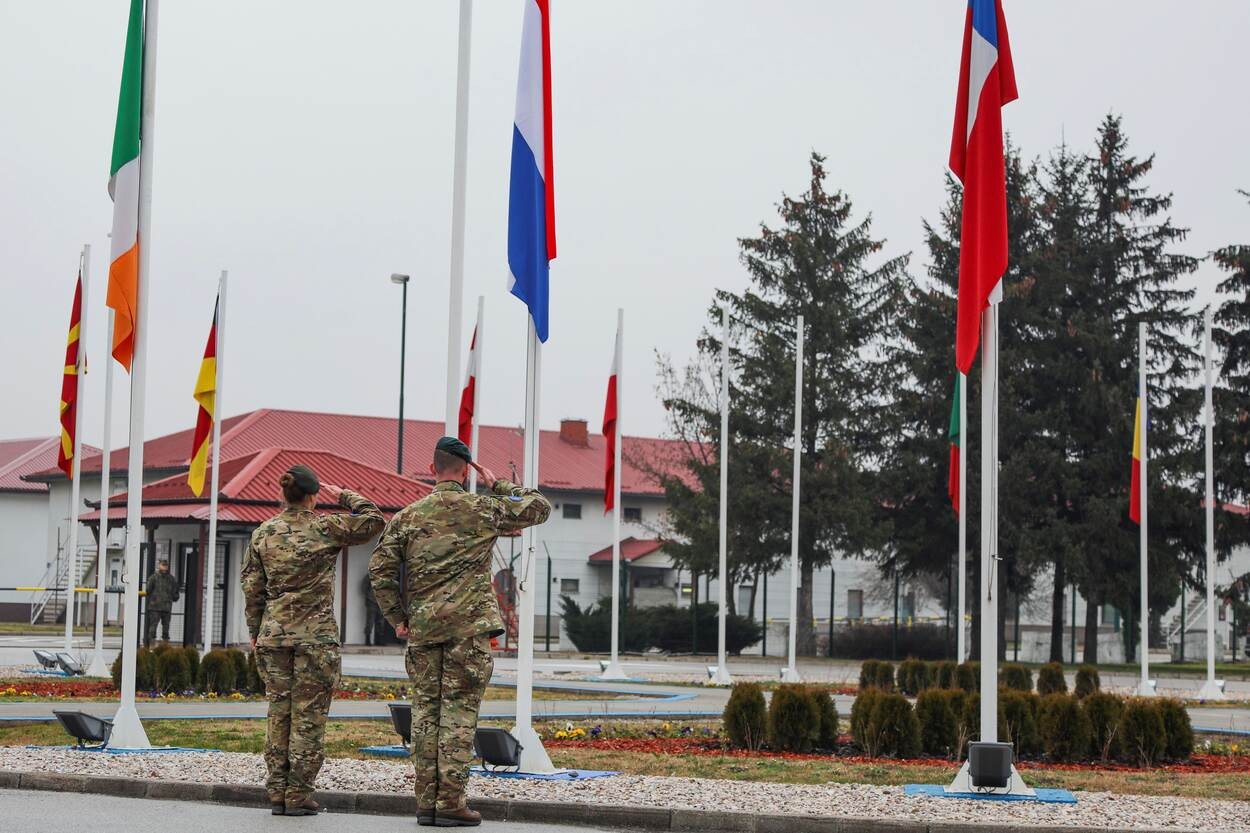 Bulgaars nationalisme
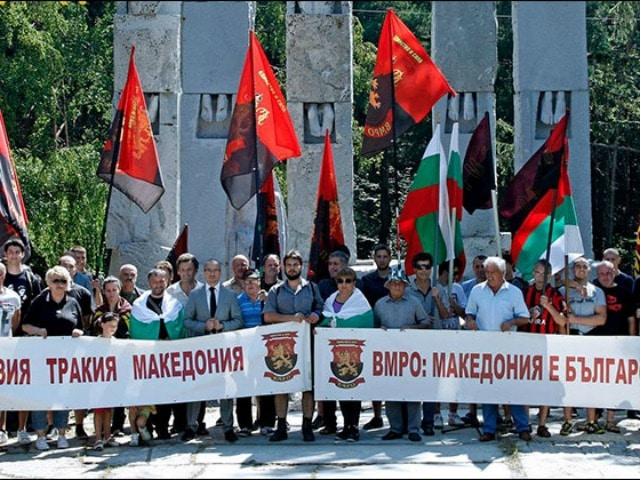 “Bulgarije = Noord-Macedonië”
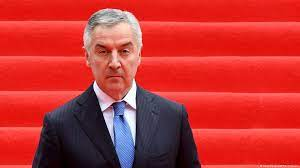 Montenegro verdeeld
Autocraat gaat
Servische nationalisten komen
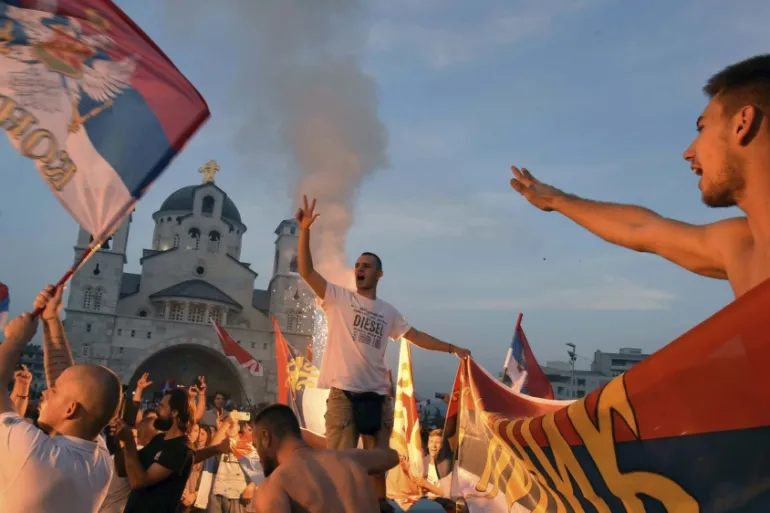 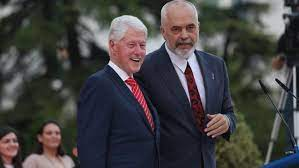 Albanië stabiel en trouw NAVO-lid
Premier Rama vast in het zadel
weert Russen en Chinezen
Grote vriend van de VS
Geen etnische strijd
Religieuze harmonie
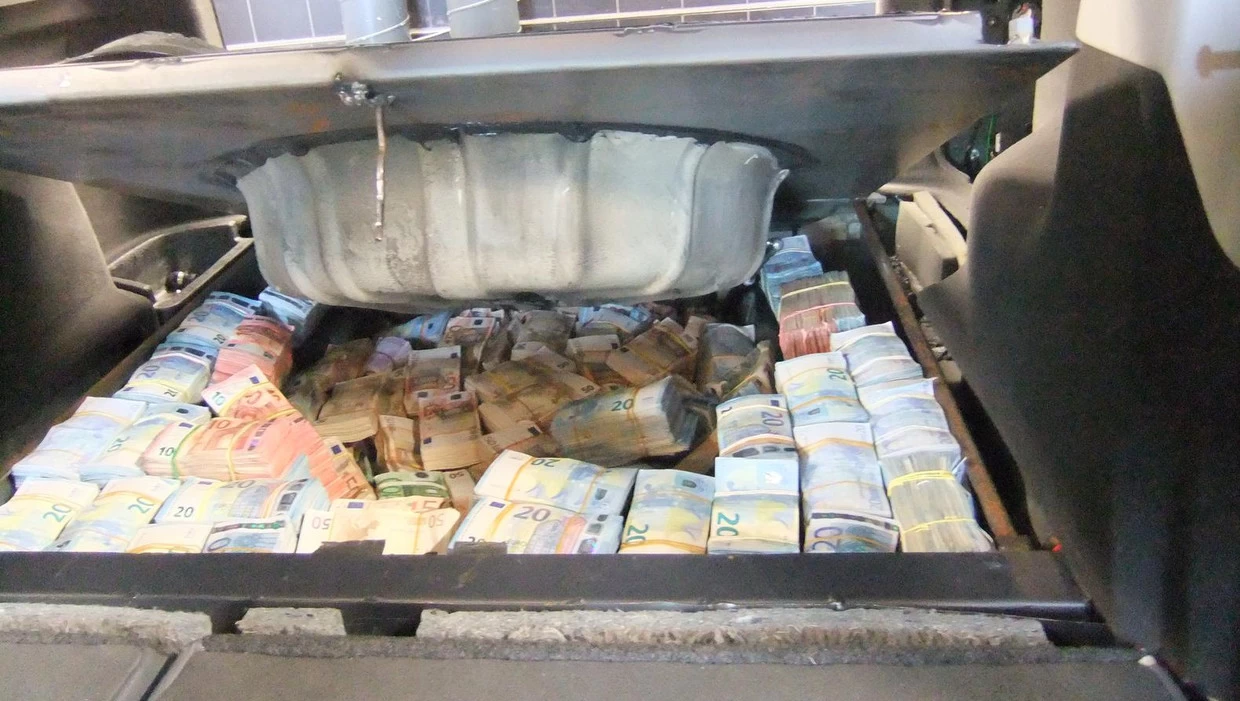 Paar kanttekeningen..
Autocratie?
Georganiseerde misdaad
Corruptie
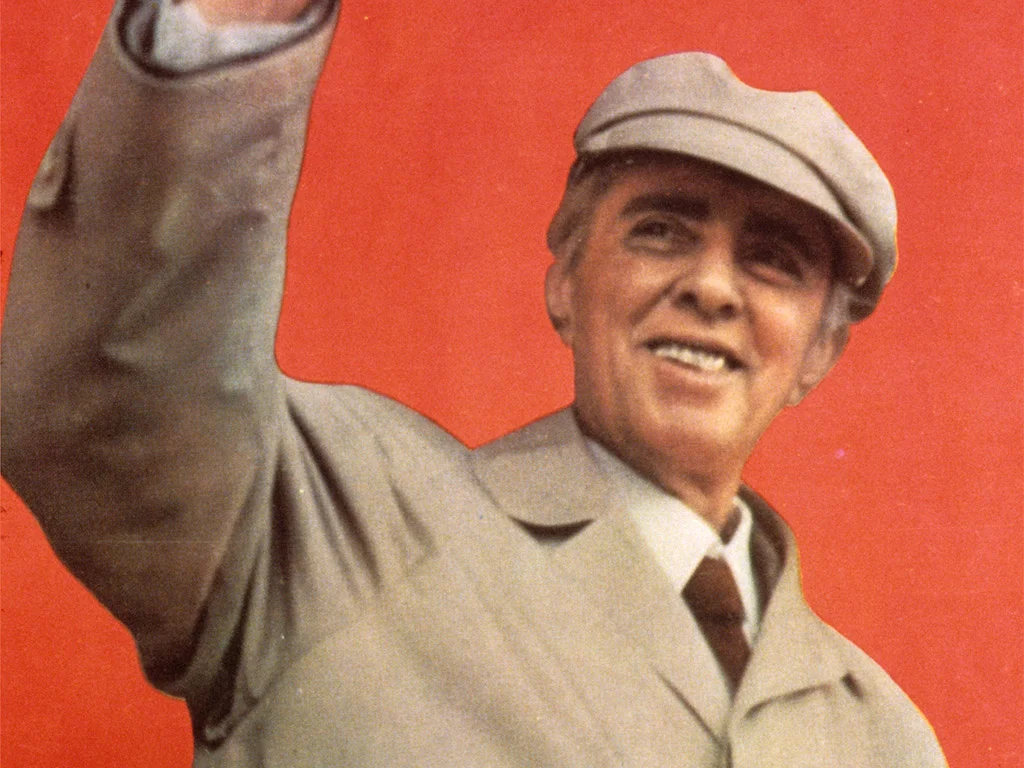 Maar vergeet niet waar Albanie vandaan komt..
..en wat we nog van Albanezen  kunnen leren
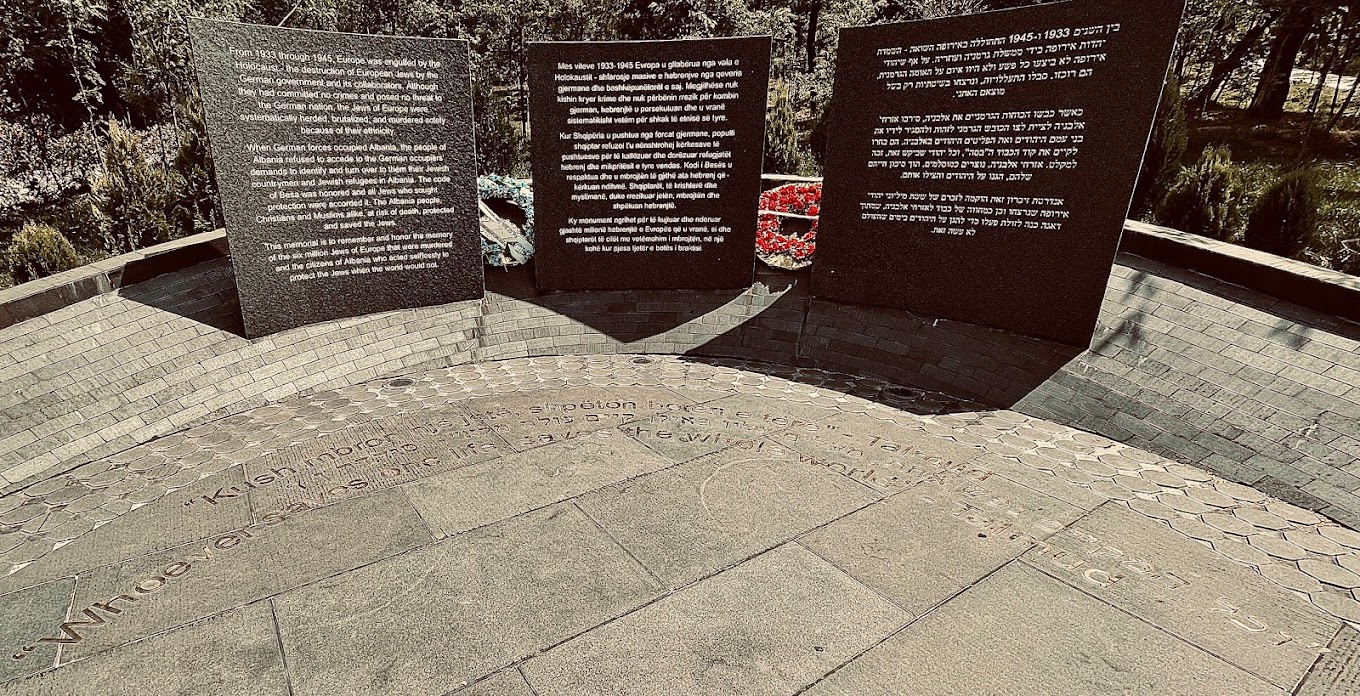